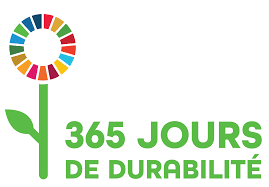 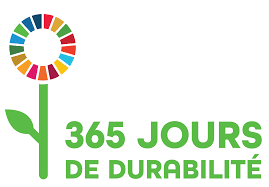 Raconte…
Je partage ce livre avec toi parce que… (écris ou dessine)
Raconte…
Je partage ce livre avec toi parce que… (écris ou dessine)
TROC’ LIVRES
TROC’ LIVRES
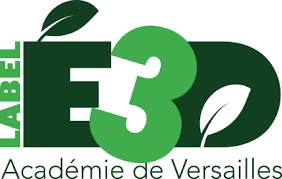 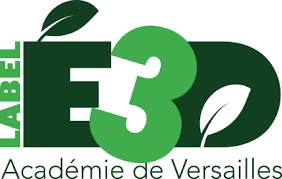 30 mai-5 juin 2017
30 mai-5 juin 2017
SEMAINE  DU
DEVEL     PPEMENT  DURABLE
SEMAINE  DU
DEVEL     PPEMENT  DURABLE
Ce livre avec son marque-page t’est offert par:
Ce livre avec son marque-page t’est offert par:
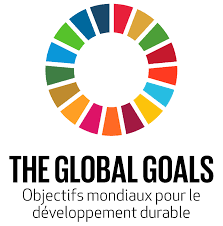 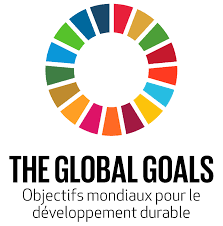